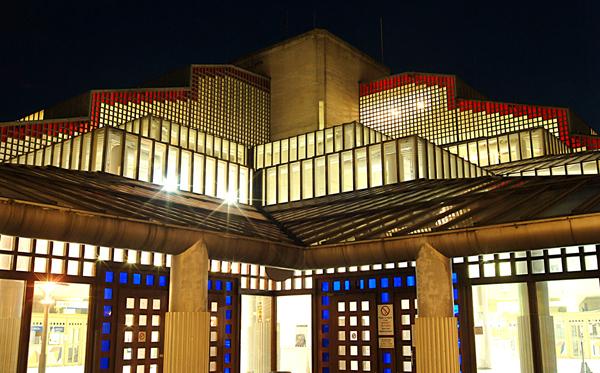 Cardiac surgery and shed blood management: one way to improve the quality of cardioplumonary bypass?MG LAGNY1, F BLAFFART1, JN KOCH2,  A GOTHOT3, JO DEFRAIGNE4
1. ECCP Department of Cardiovascular and Thoracic Surgery, CHU Lg.
2. CP Department of Cardiovascular and Thoracic Surgery, CHU Lg.
3. MD, PhD, Department of Laboratory Medecine, Division of Laboratory Hematology and Immuno-Hematology, CHU Lg.
4. MD, PhD, Department of Cardiovascular and Thoracic Surgery, CHU Lg.
M-G LAGNY ECCP CHU de Liège
[Speaker Notes: Ladies and gentlemen, dear colleagues.

I would like to thank Eurox for organising this work-shop and for giving me the opportunity to participate actively in it.

This lecture is focused on shed blood management during cardiac surgery: One way to improve the quality of CPB?]